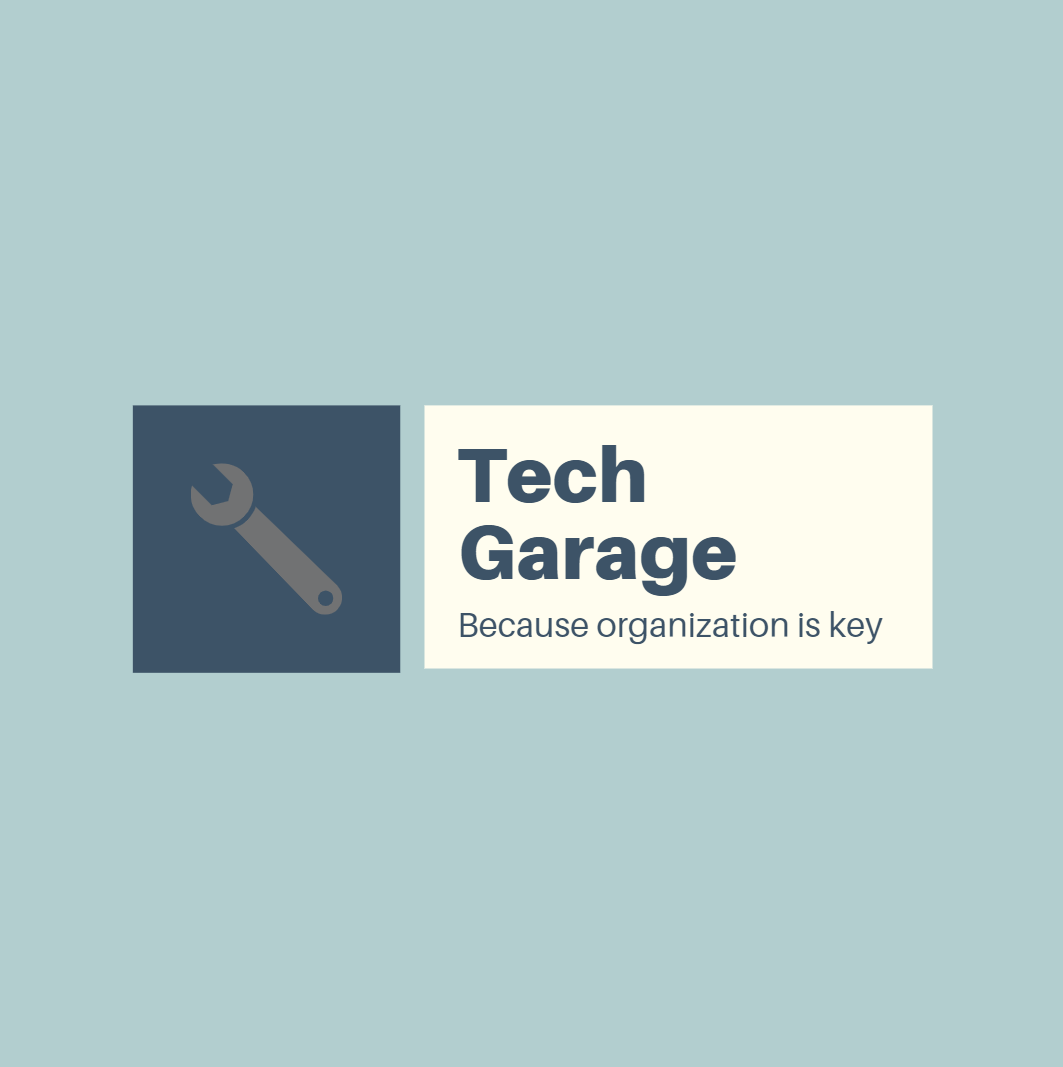 What does it do?
It can hold your iPad up while you watch it
It stores your technology like ear phones, phones, speaker, wallet and keys 
It has a portable charger
Led lights inside
Is it environmentally friendly
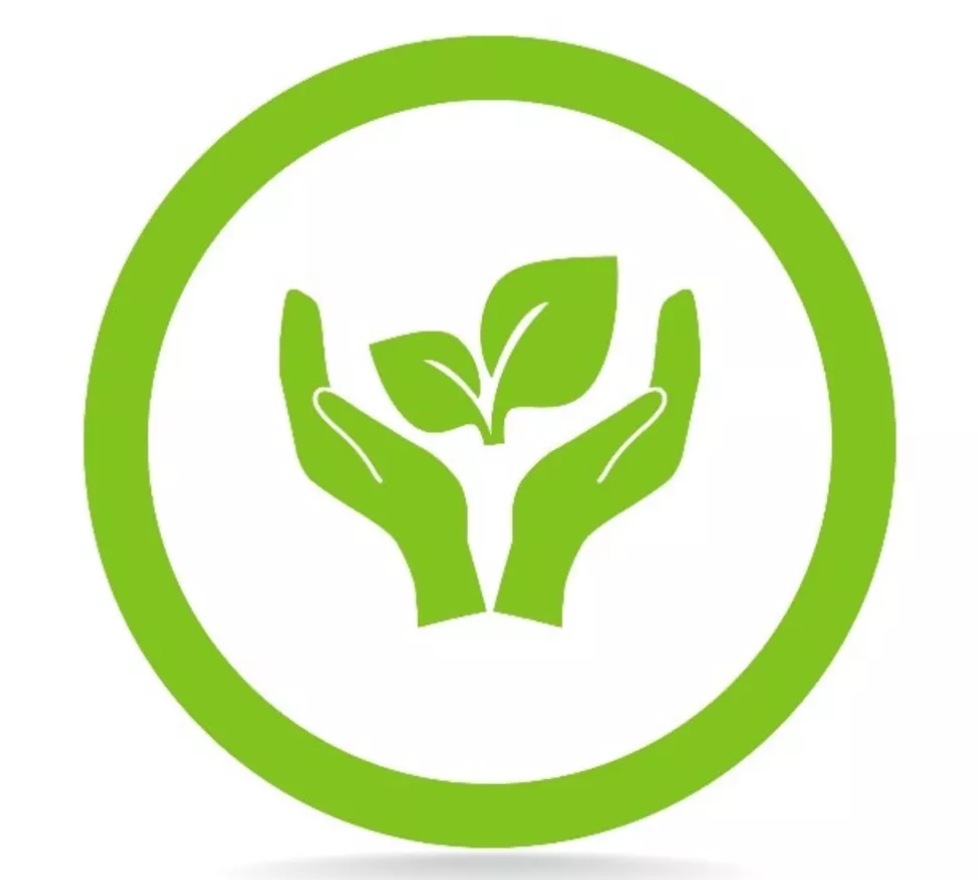 Yes! Almost all of the materials I used were going to be thrown out or never to be used again